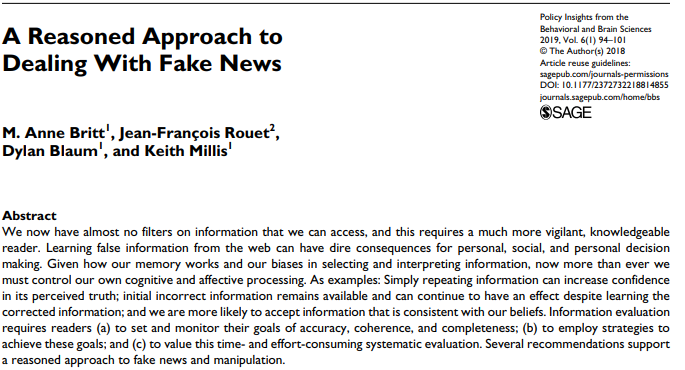 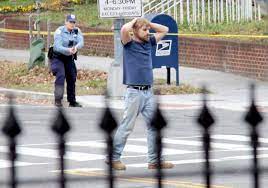 Nel dicembre 2016 Edgar Welch entrò in un ristorante a Washington con un fucile, in una missione di salvataggio dii bambini che sarebbero stati catturati e tenuti prigionieri nella cantina del restorante, per scopi satanici, ad opera di Hilary Clinton.
Sul web storie che Hillary Clinton era capo di una setta
Esempio di circolazione di Fake news:  Alex Jones
Prima delle elezioni 
Su facebook
Retwettata milioni di volte

“When I think about all the children Hillary Clinton has personally murdered and chopped up and raped, I have zero fear standing up against her,” [. . .] “Yeah, you heard me right. Hillary Clinton has personally murdered children. I just can’t hold back the truth anymore” Jones
Memory biases
Derivano dal modo in cui lavora la nostra memoria.
La memoria non lavora conme un registratore.


Ascoltiamo ci formiamo una interpretazione, collegandola anche alle nostre conoscenze precedenti e alle credenze.
Illusory truth effect – 
 i ricercatori hanno trovato che una affermazione presentata molte volte ci porta a credere alla sua verità
 sembra più vero
Continued influence effect quando, pur sentendo una correzione di una notizia, continuiamo a credere che la notizia originaria sia vera.

E poi.. preferiamo le notizie consistenti con quello che già crediamo, ce le ricordiamo meglio.
Assumiamo che quello che ci dicono gli altri è vero, non controlliamo
Non possiamo sovrascrivere la memoria quindi meglio valurare la fonte
Chi l’ha detto?

Insegniamo la epistemic vigilance
In the world of InfoWars, the public needs to acquire the intellectual skills needed to critically assess the accuracy, soundness, and sufficiency of information, in other words, epistemic vigilance.
Educatori e giornalisti, governi rendano le persone consapevoli
Leaders politici e del business utilizzino delle linee guida, per informare e proibire l’uso di dei bias
Agenzie che danno fondi alle ricerche devono supprtare ricerche rigorose sulla argomentazione e persuasione